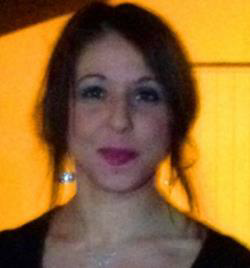 Patricia VIEGAS (France) 
Professeur d’Espagnol Collège et Lycée polyvalent Notre-Dame de Sion à Évry (91)
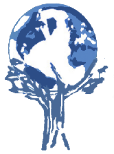 Mobilitéet interculturalité
Un « tissage » pédagogique,
« On enseigne avec ce que l’on est, 
avec ce que l’on sait », Jean Jaurès
Mobilité professionnelle
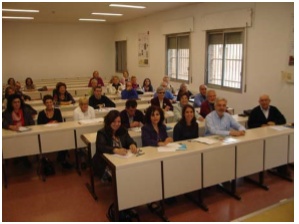 Mobilité LEOFEDE
Visite de l’université « Millan Santos »
Thème de travail: Profil de l’enseignant du XXI siècle
Le numérique dans l’éducation 
 Rencontres avec l’équipe pédagogique de la section bilingue « Français-espagnol » au Lycée IES Condesa Eylo Alfonso
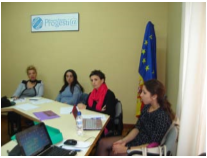 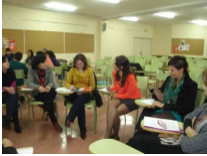 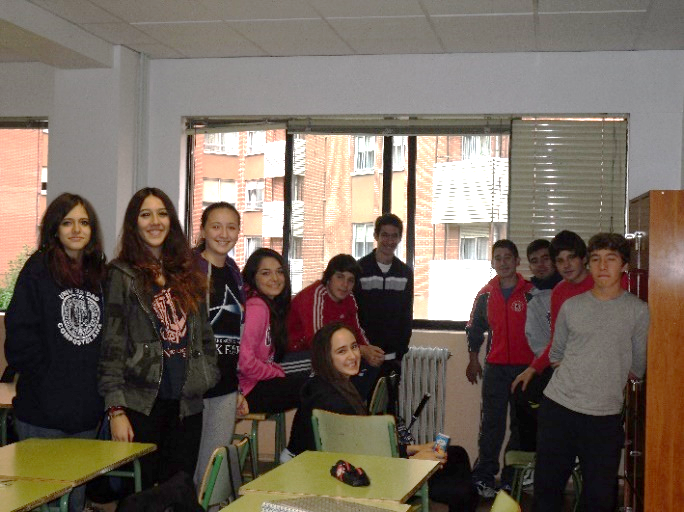 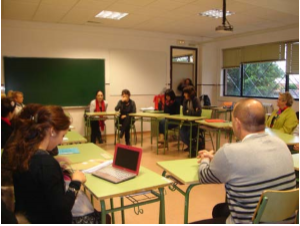 Mobilité personnelle
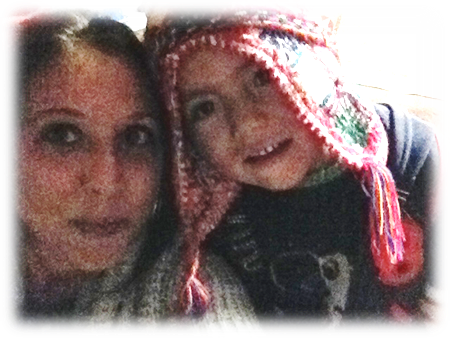 Voyage Pérou-Bolivie
À la recherche d’un autre système éducatif dans les villages des hauts plateaux andins

Apprentissage familial intergénérationnel
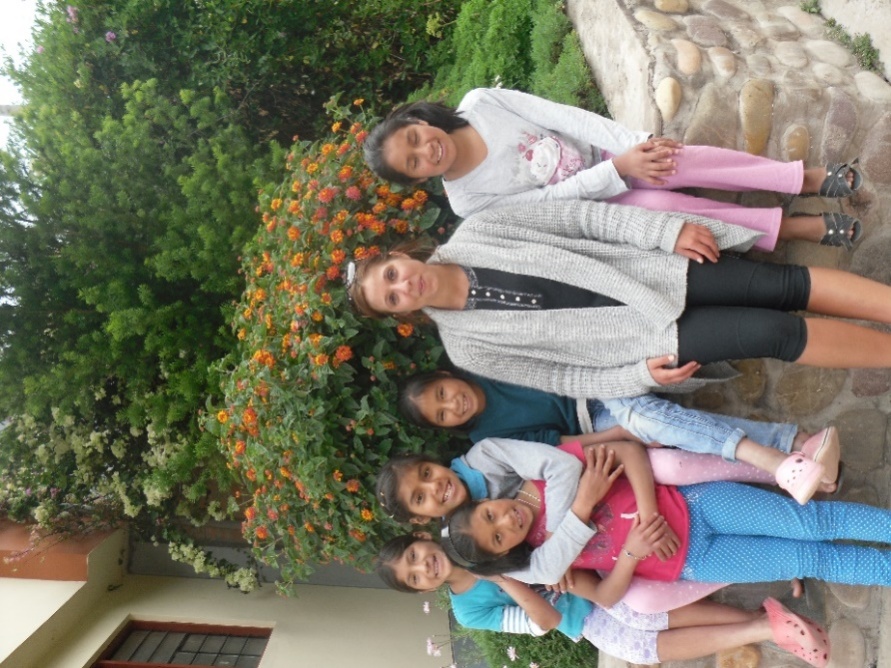 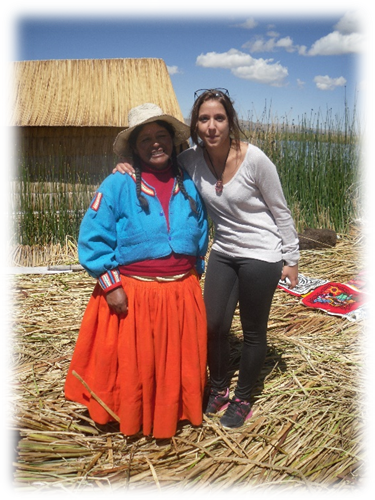 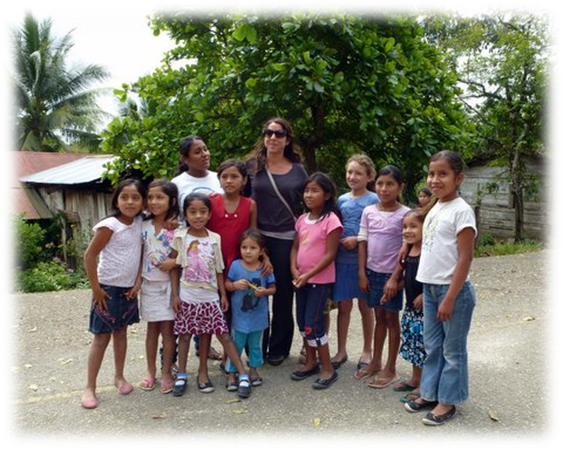 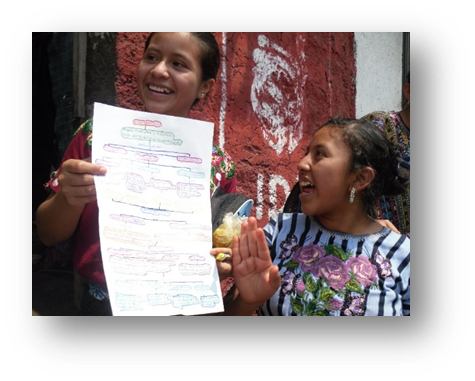